Министерство образования Республики Мордовия ПортфолиоДевяткиной Анны Алексеевны, воспитателя МАДОУ «Центр развития ребенка – детский сад № 7»
Дата рождения: 08.07.1986г.
Профессиональное образование: ГОУ ВПО «Мордовский государственный педагогический институт имени М.П. Евсевьева»
Квалификация: Организатор методист дошкольного образования и педагог - психолог
Диплом: ВСГ 2553395
Дата выдачи: 30 января 2009 года
Общий трудовой стаж: 12 лет
Стаж педагогической работы (по специальности): 3 года
Наличие квалификационной категории: -
Дата последней аттестации: -
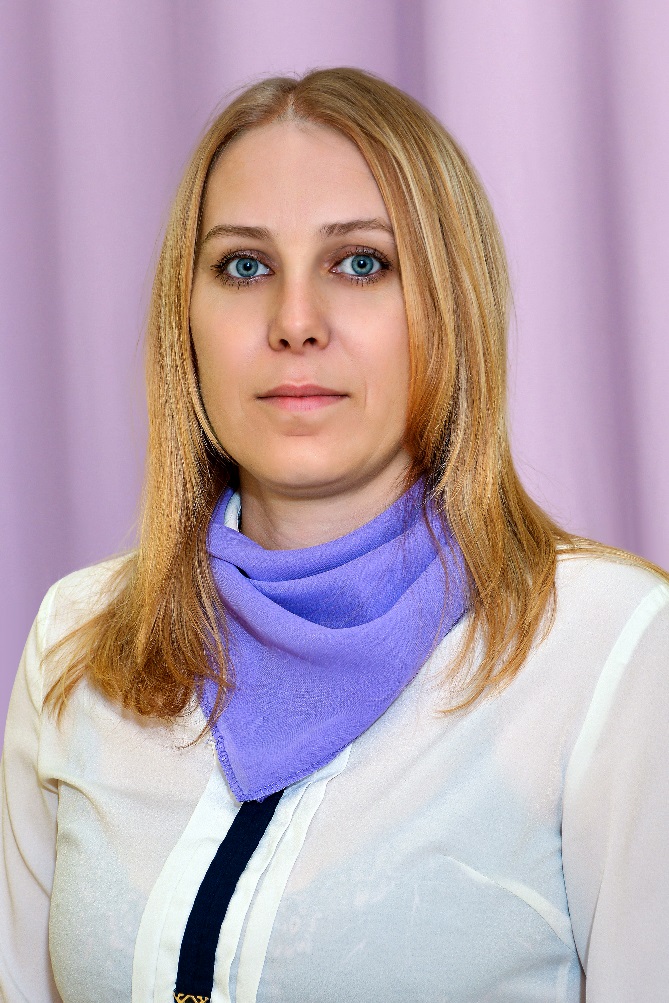 Педагогический опыт: Дидактическая игра, как форма обучения детей дошкольного возраста посредством художественно-эстетического развития
Материал проверен на плагиат:https://ds7sar.schoolrm.ru/sveden/employees/25188/481874/
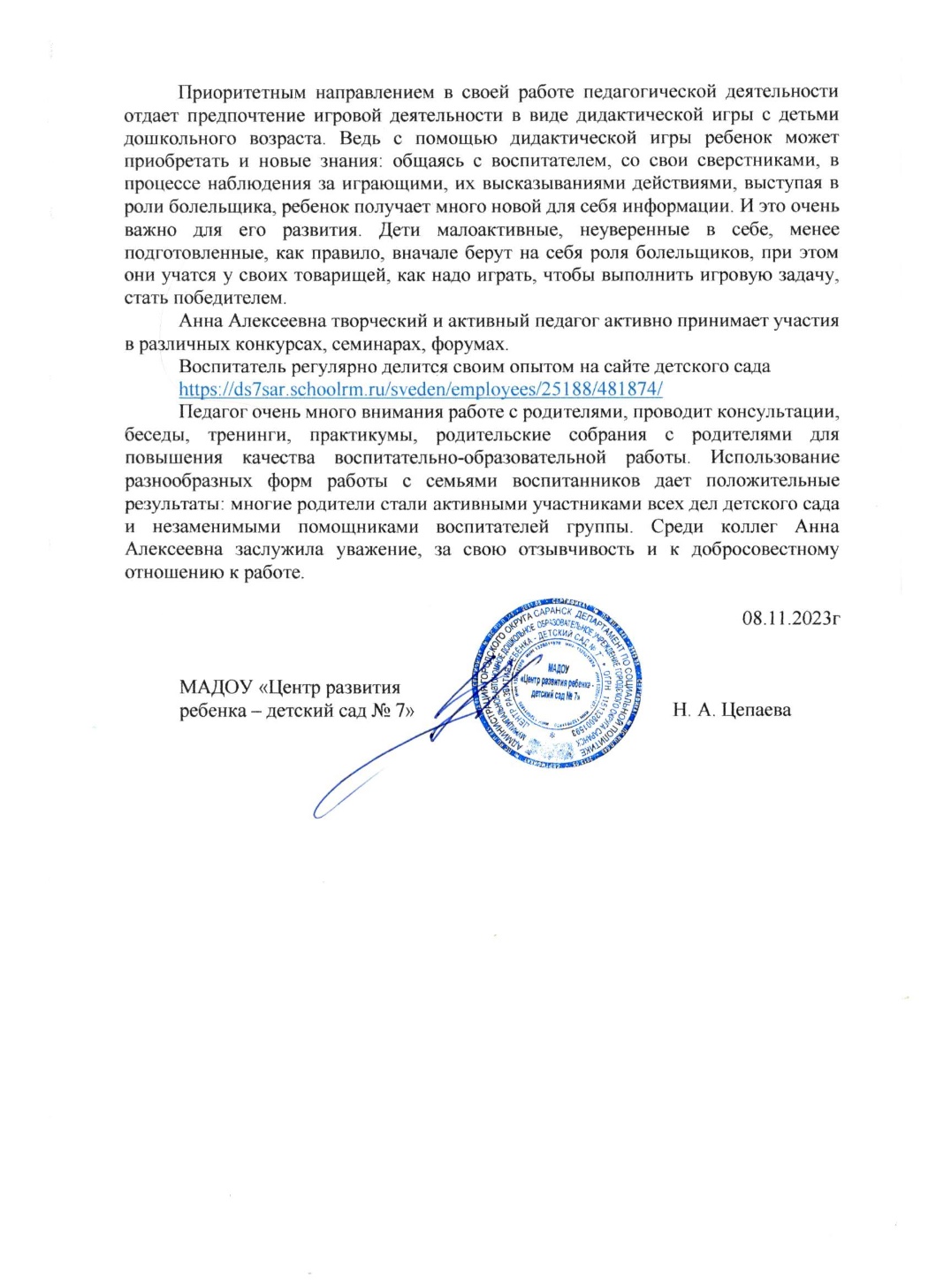 1. Участие в инновационной (экспериментальной) деятельности
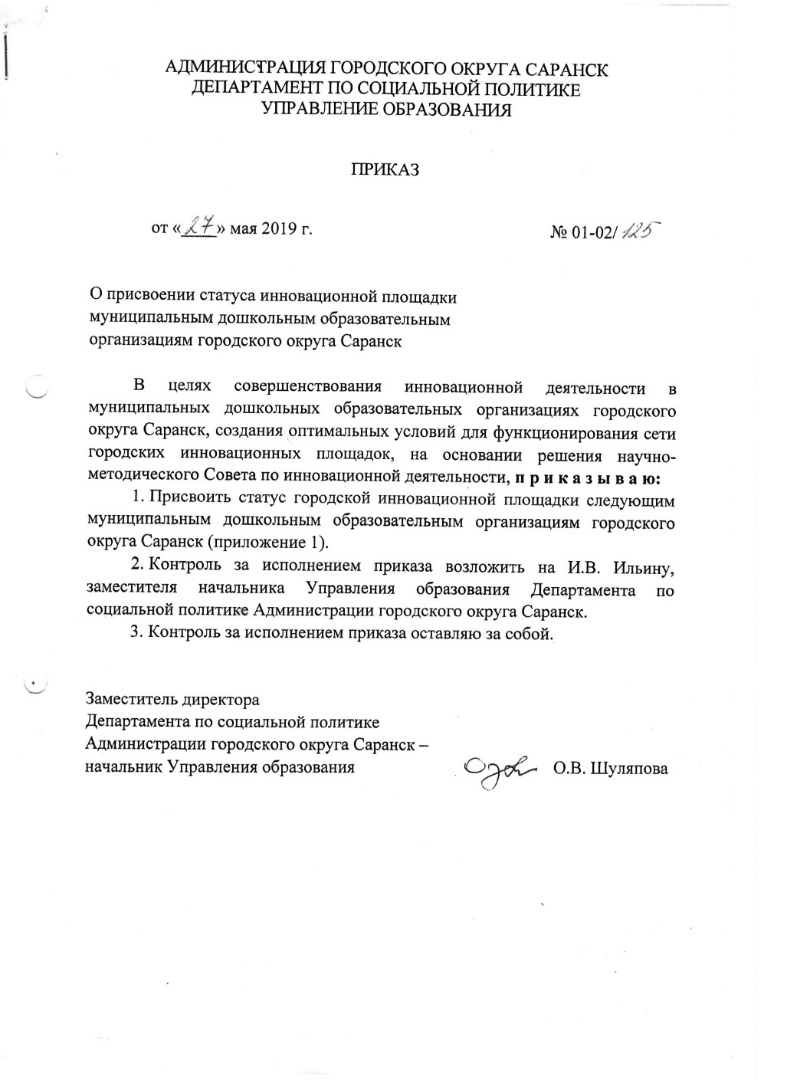 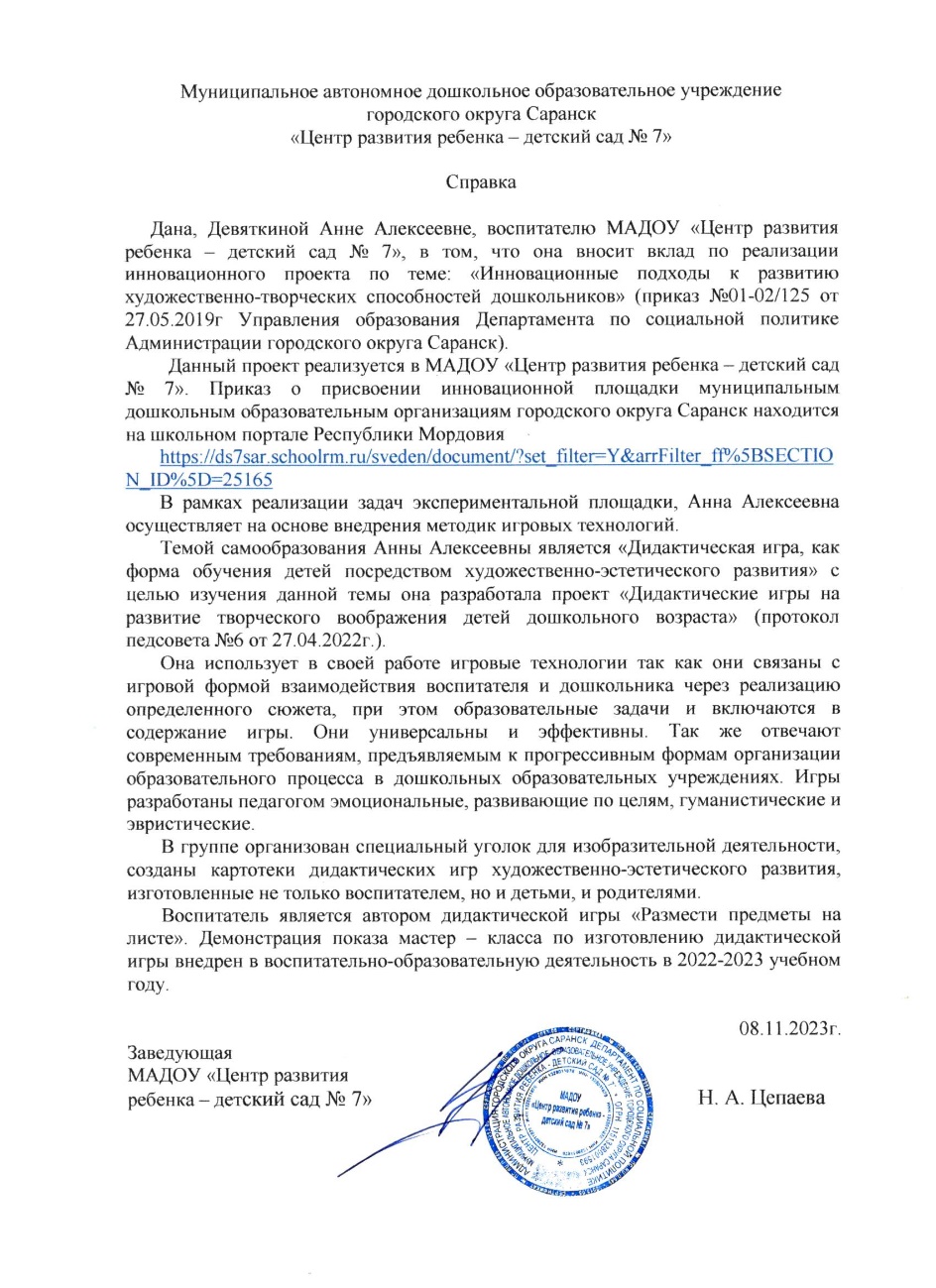 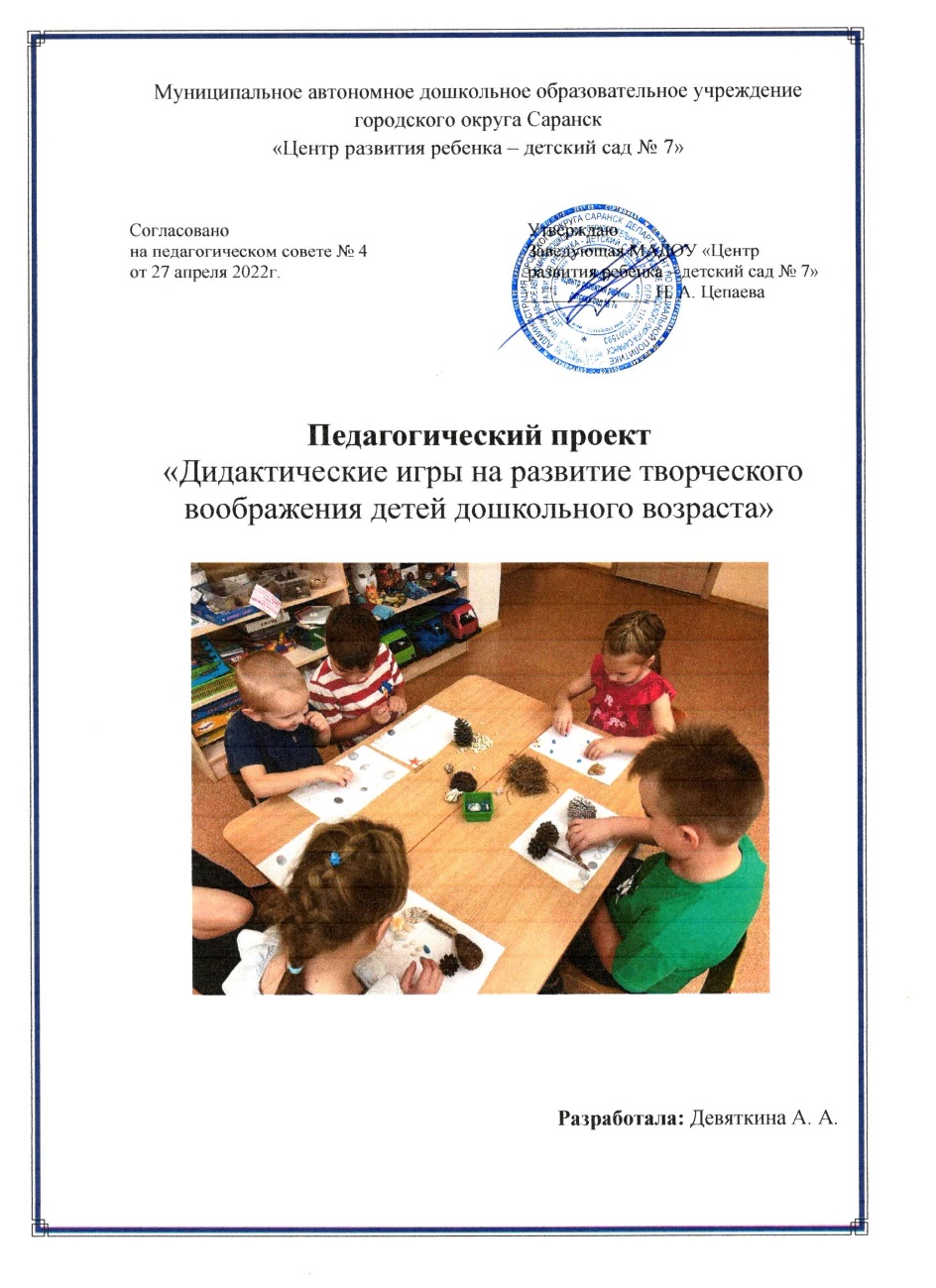 3. Наличие публикаций
Международный уровень: 6
Международный сборник педагогических публикаций «Буква»
Особенности восприятия возраста детьми 6-7 лет в психолого-педагогической литературе
Материал, прошедший экспертизу на сайтах, порталах сети Интернет:2
Международный образовательный портал МААМ «Сценарий Дня знаний в подготовительной группе»
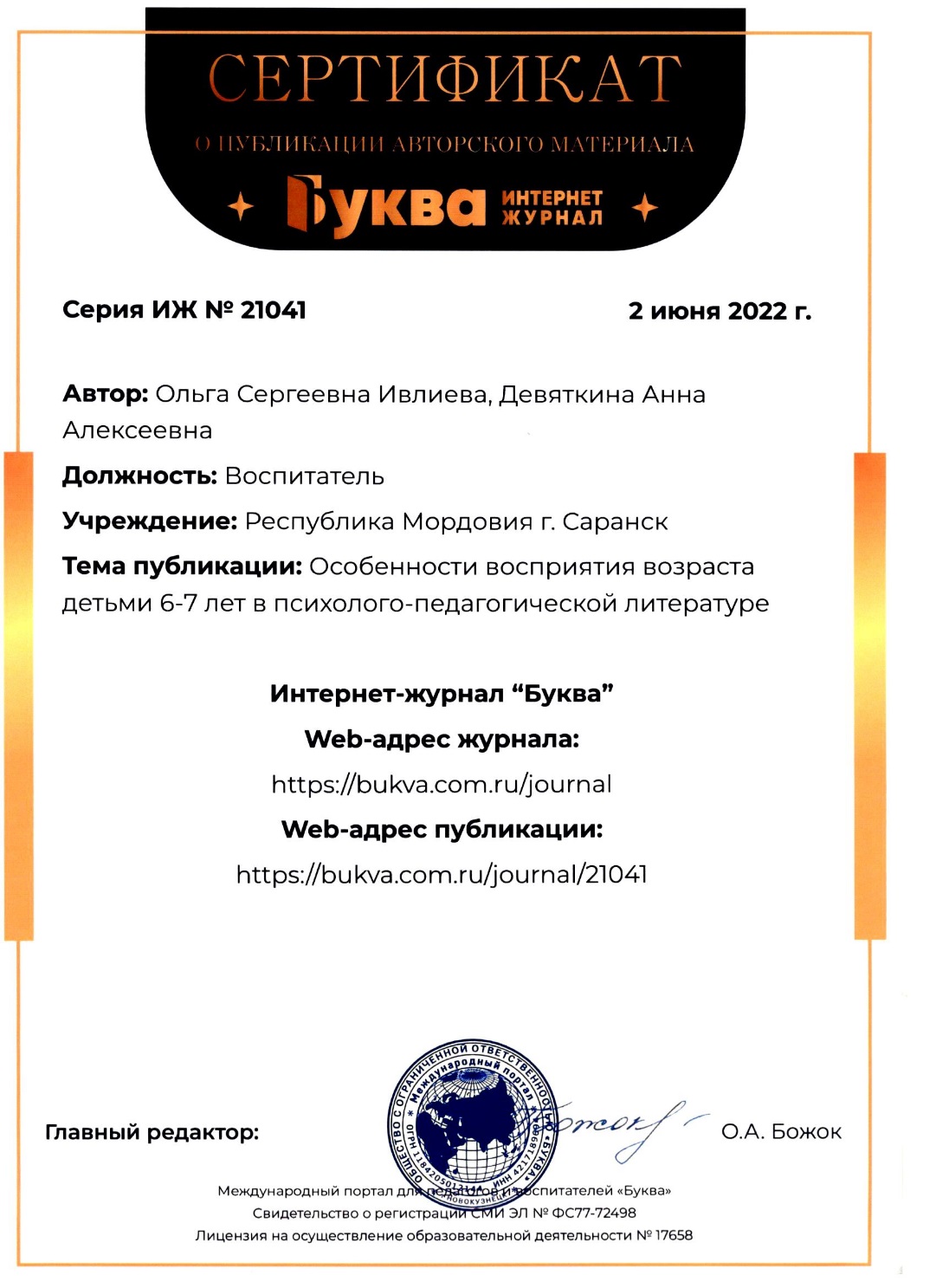 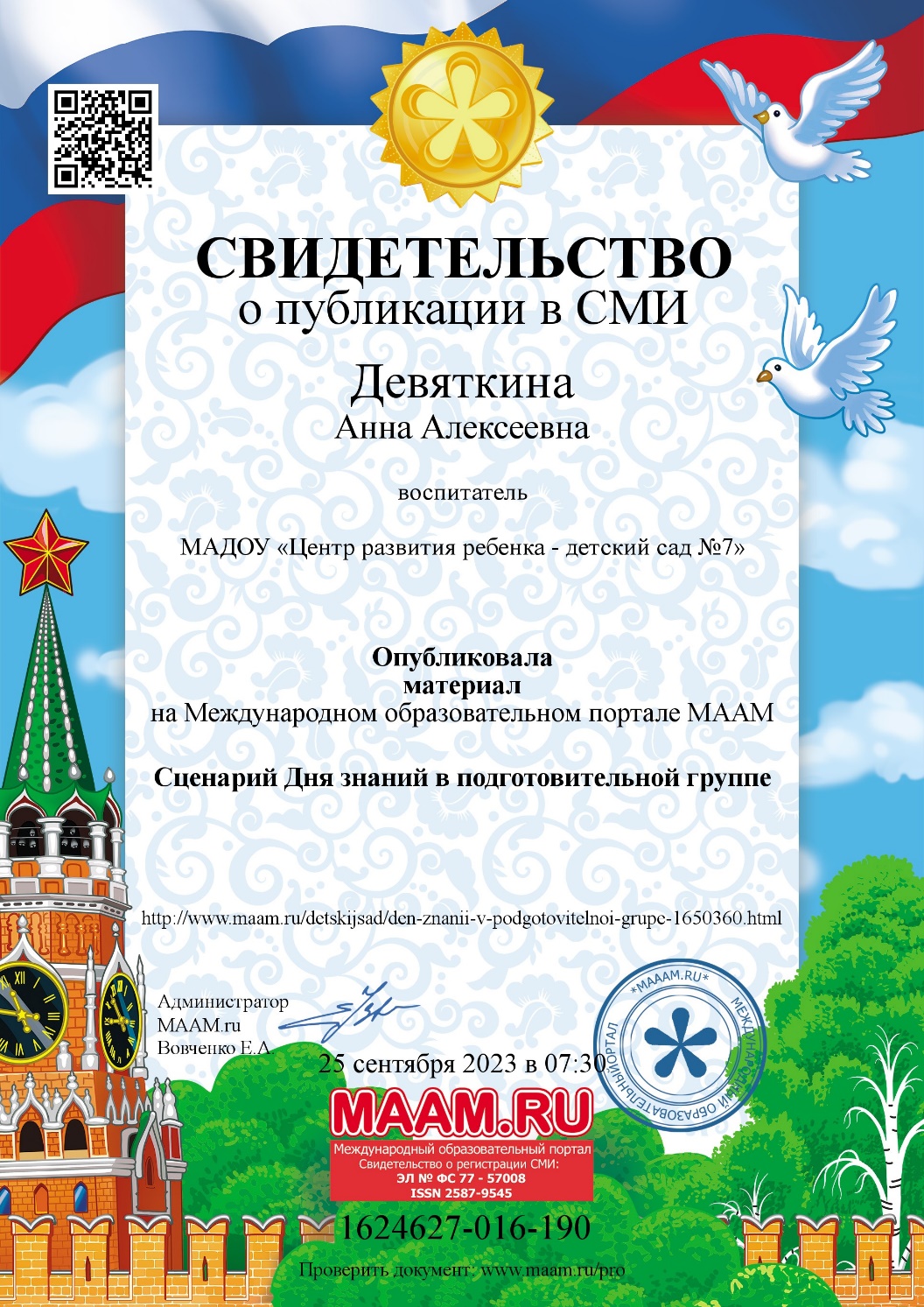 4. Результаты участия воспитанников в: конкурсах, выставках, турнирах, соревнованиях, акциях, фестивалях
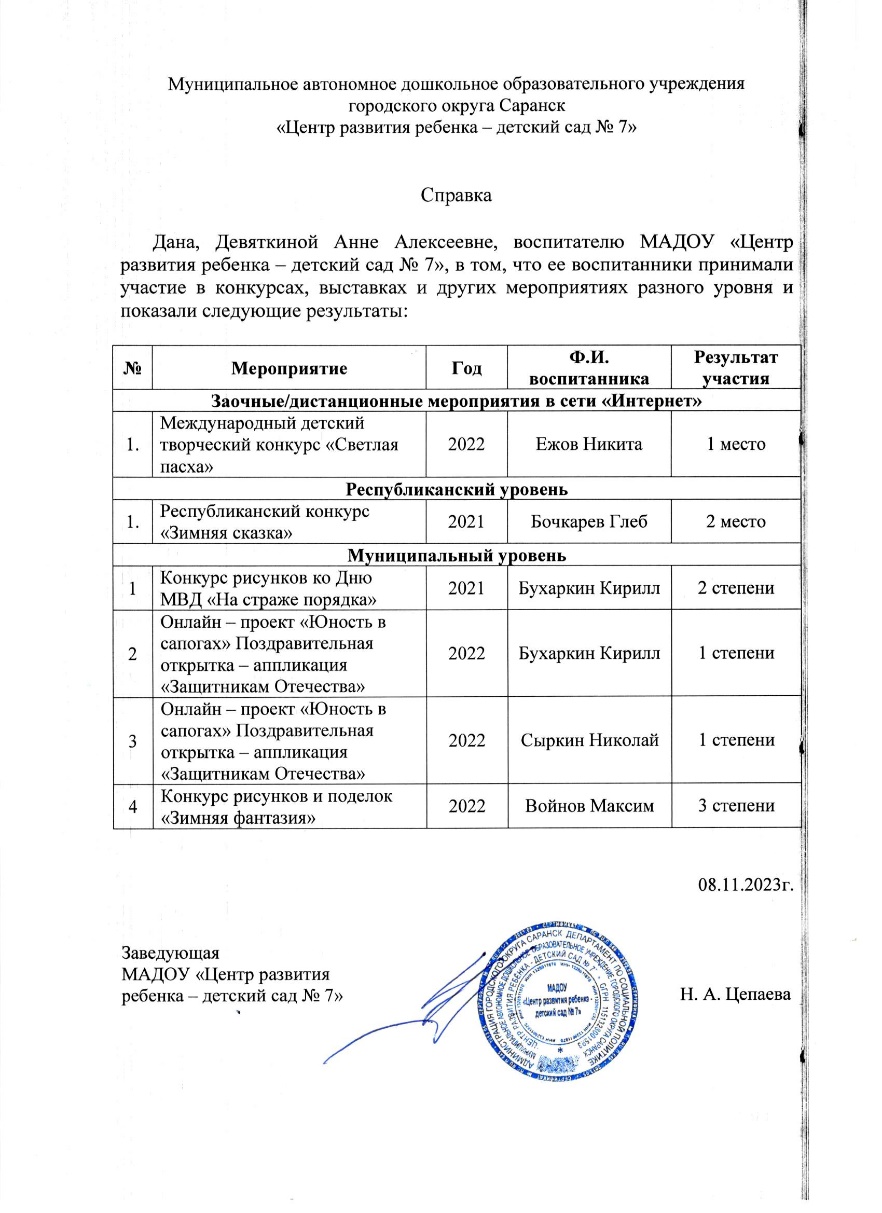 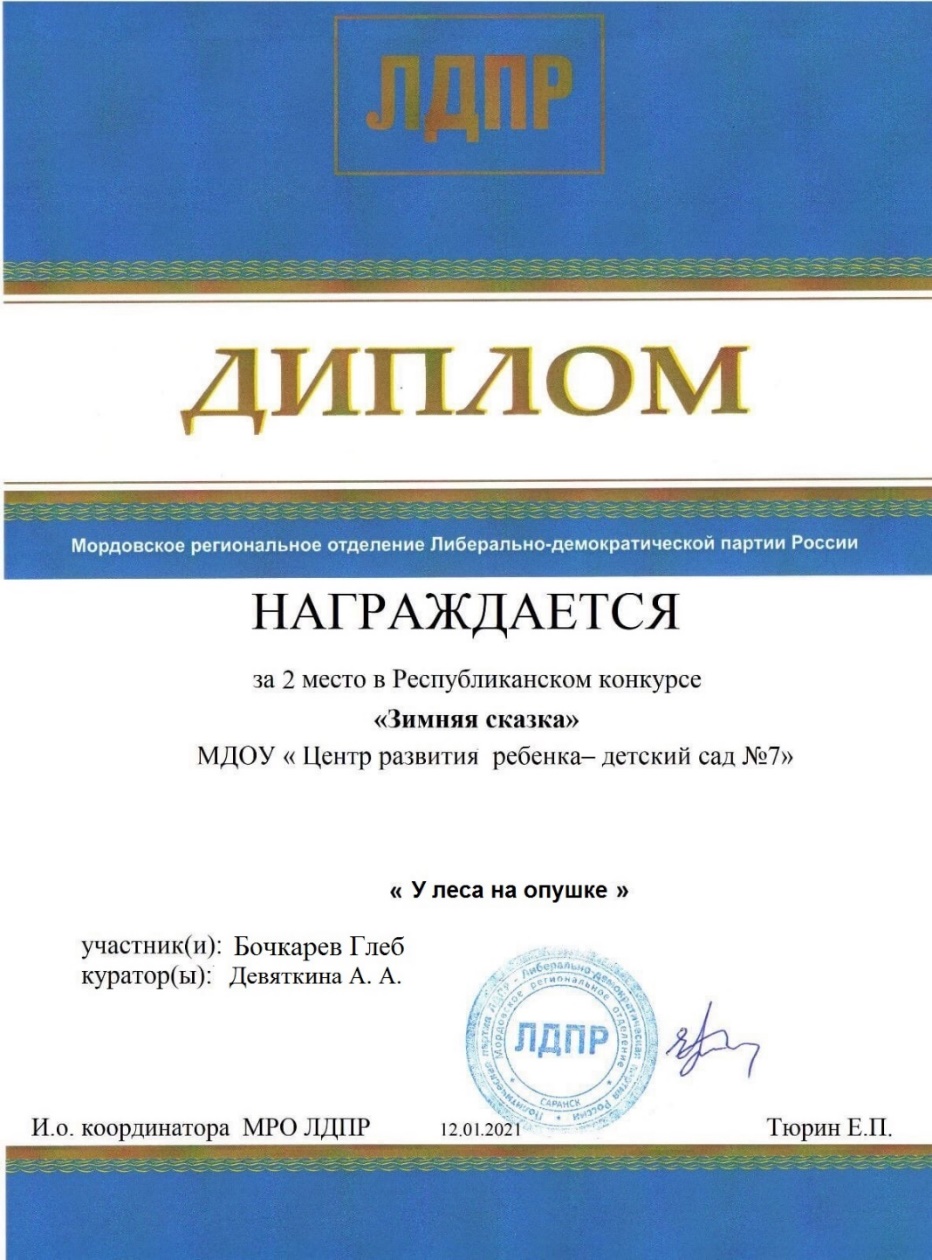 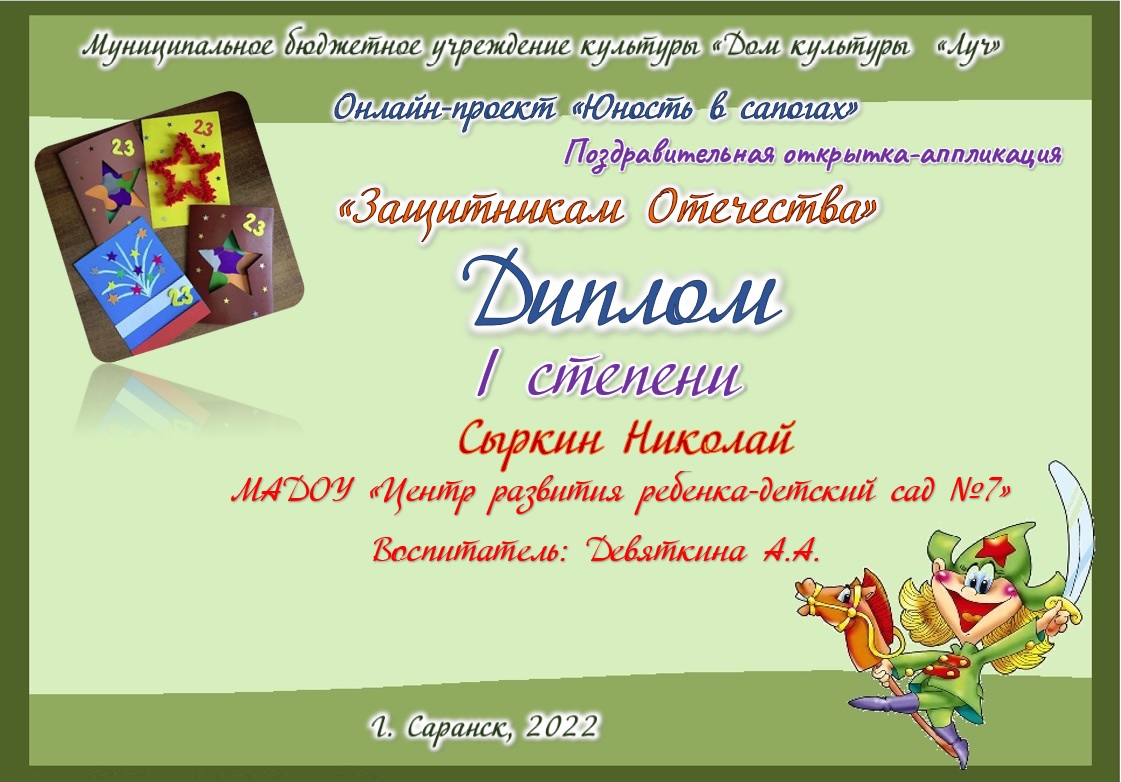 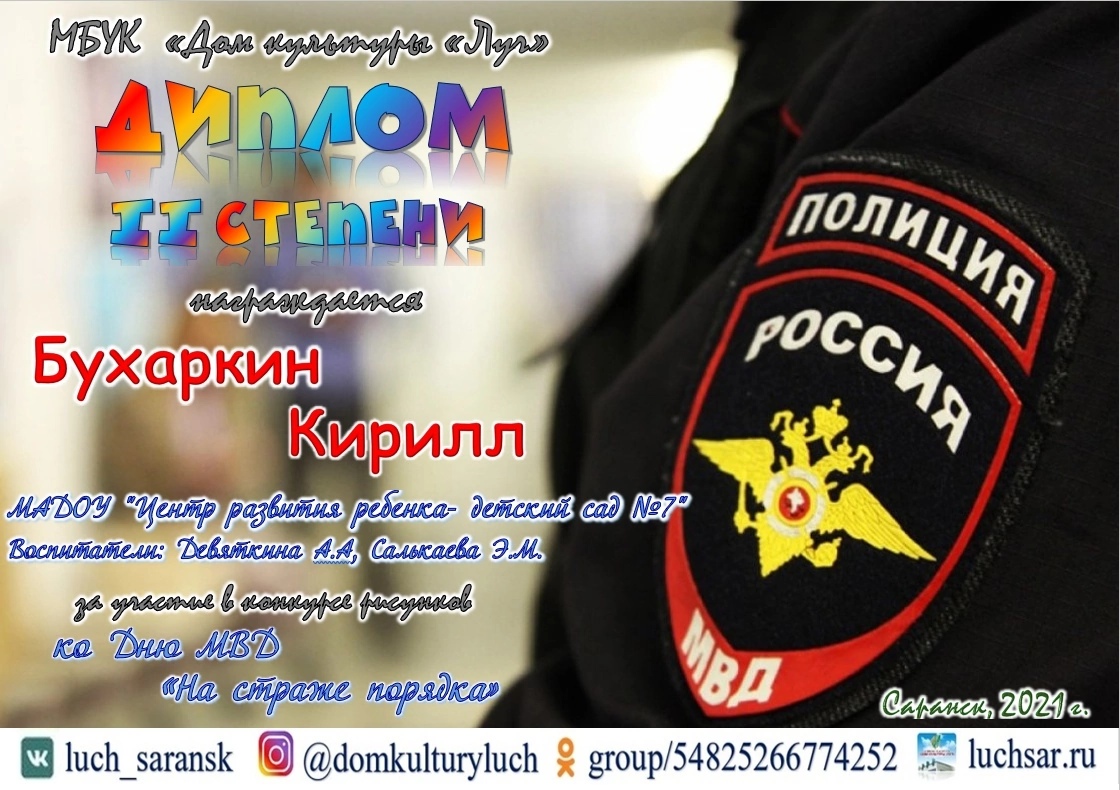 6. Выступление на заседаниях методических советов, объединениях научно-практических конференциях, педагогических чтениях, семинарах, секциях, форумах, радиопередачах (очно)
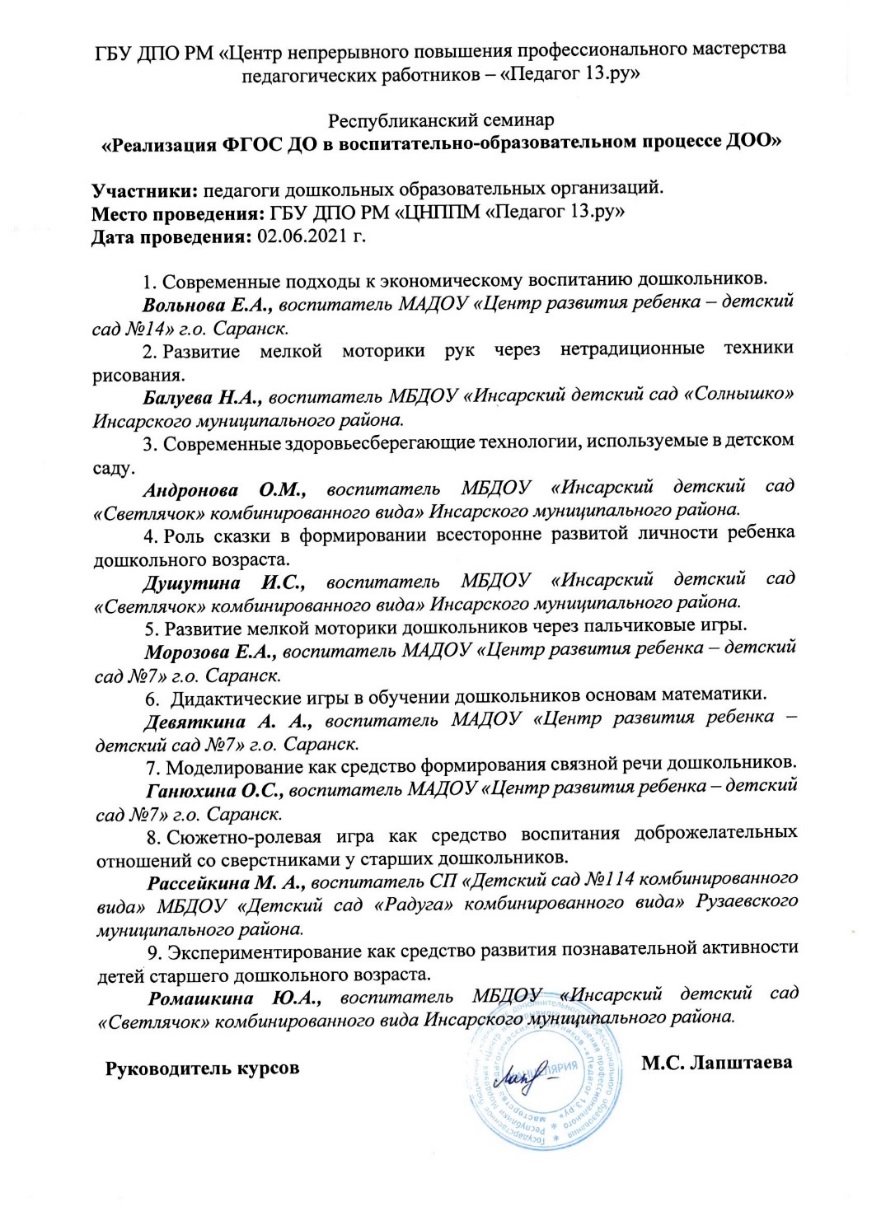 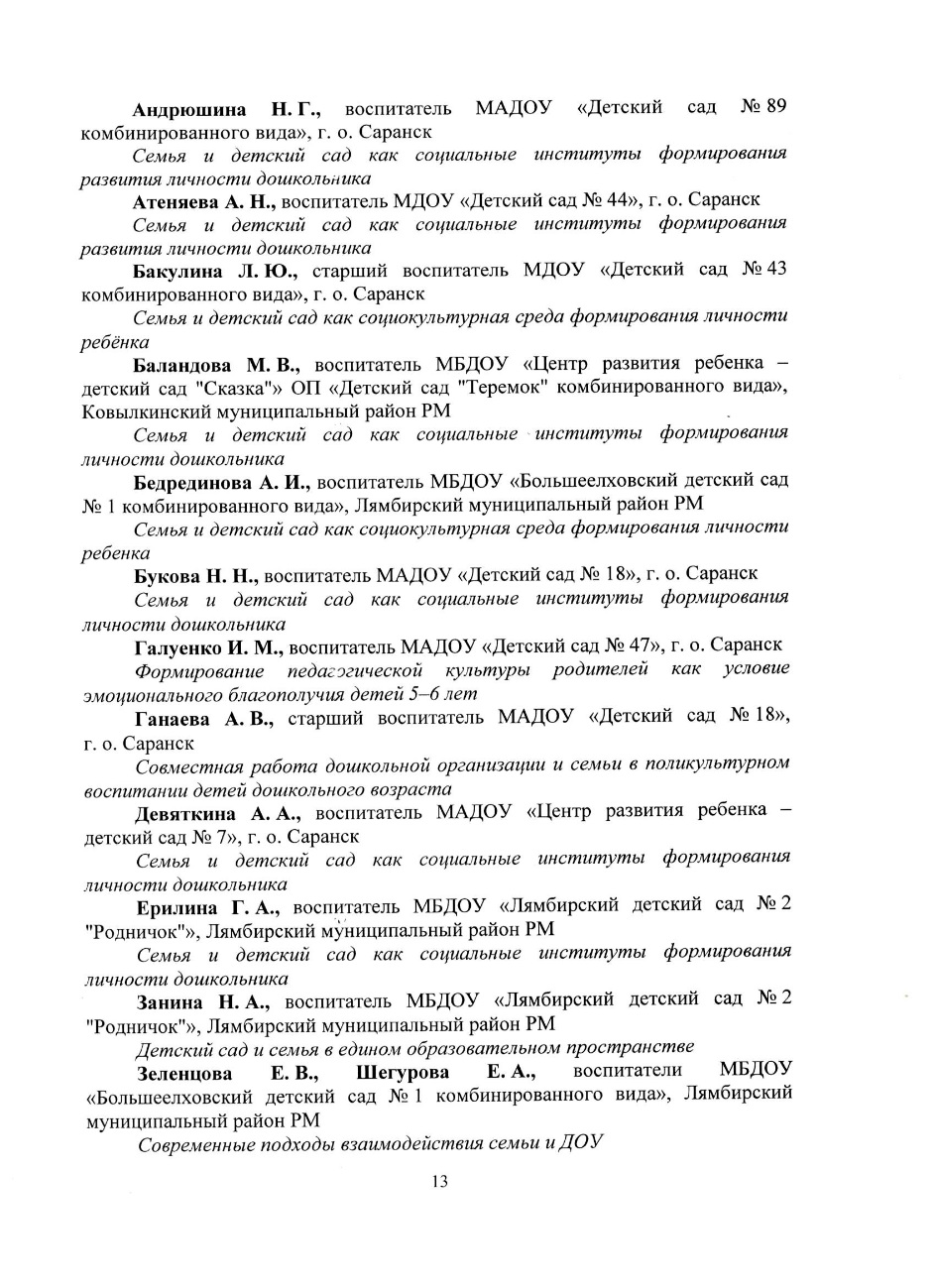 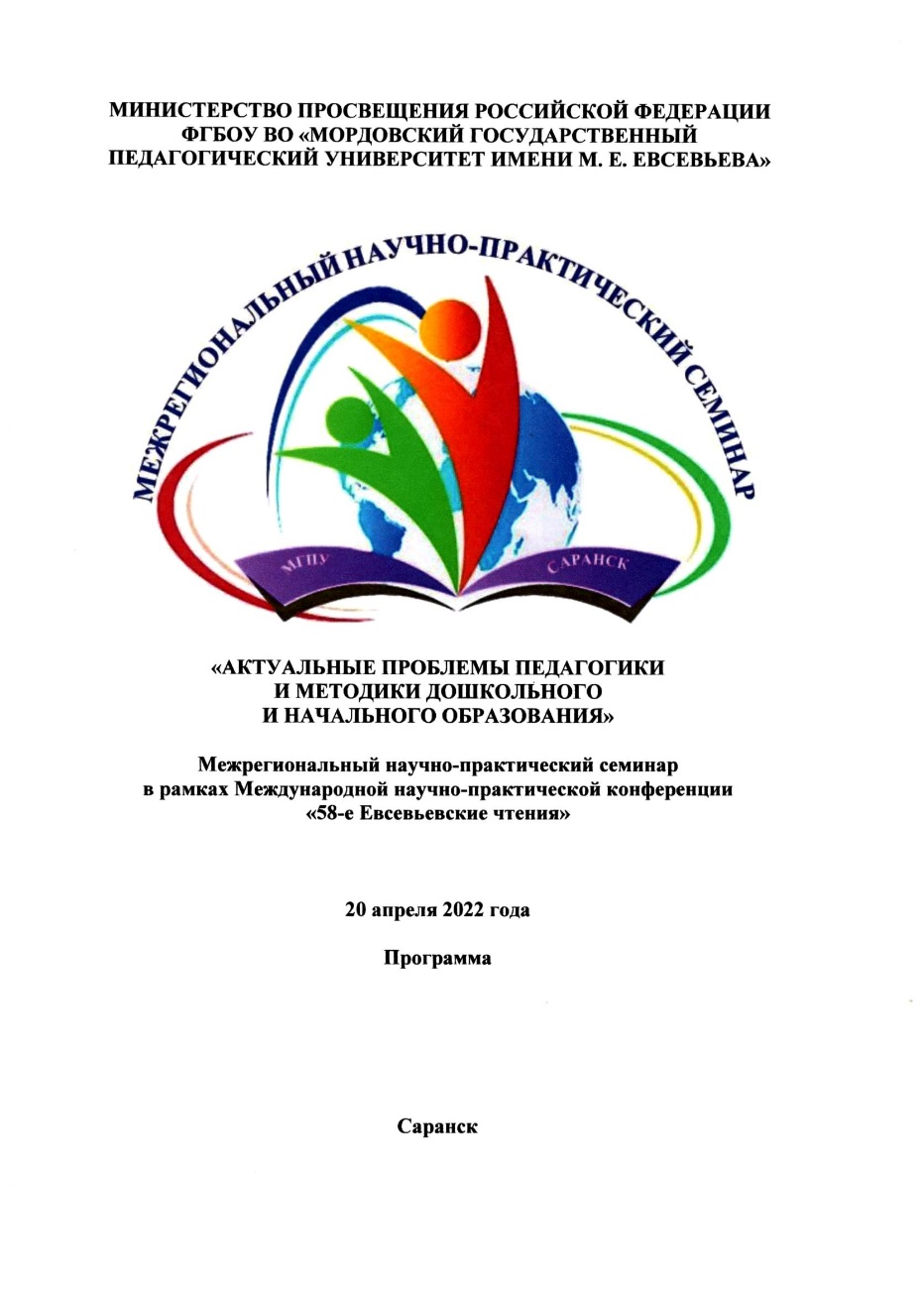 7. Проведение открытых занятий, мастер классов, мероприятий
10. Позитивные результаты работы с воспитанниками:
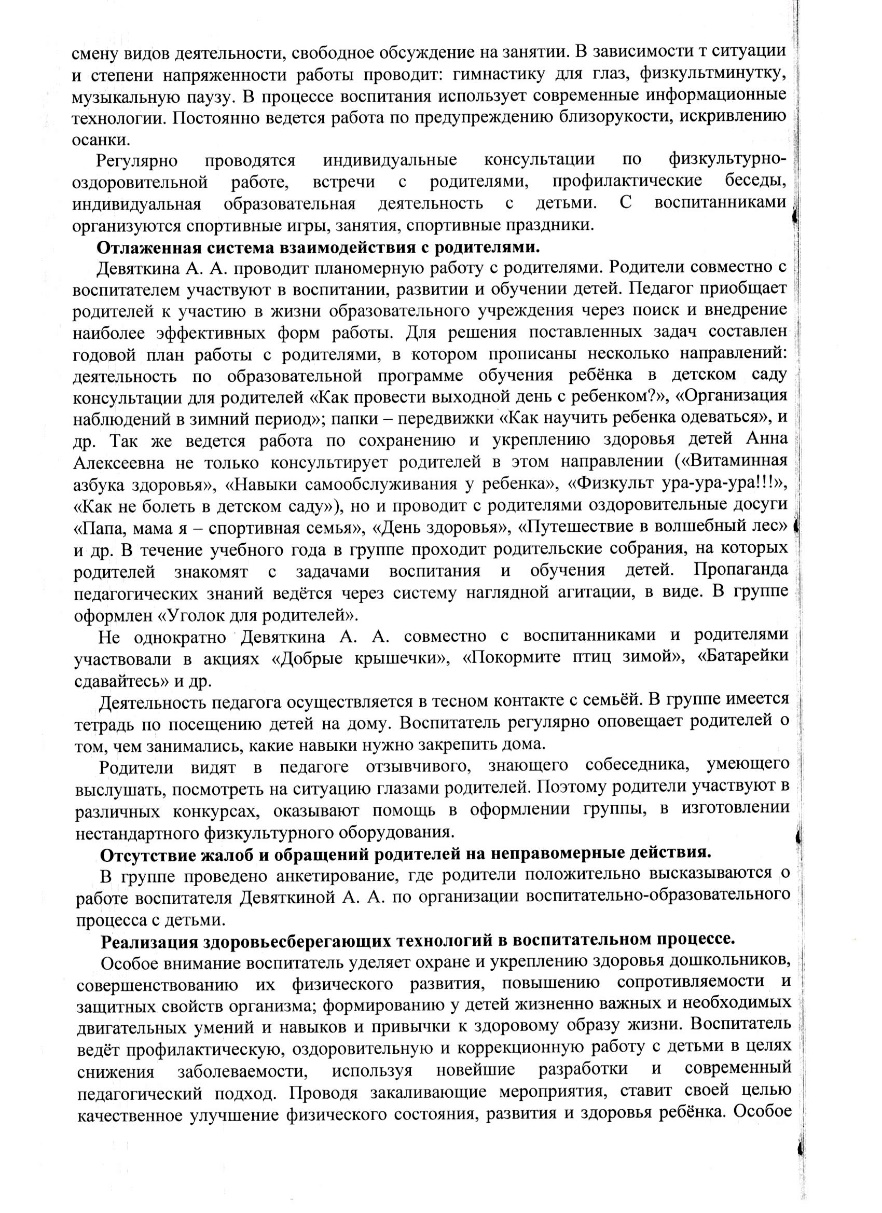 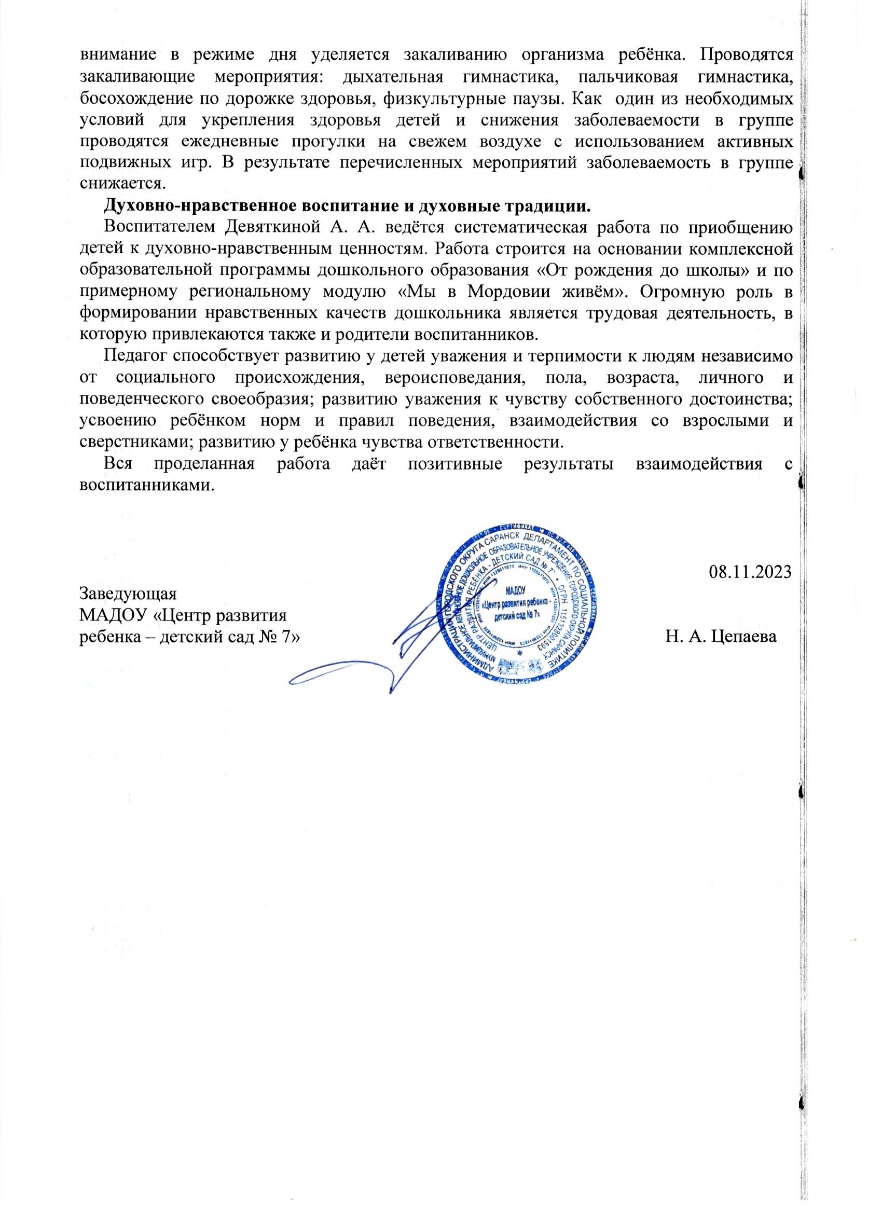 11. Качество взаимодействия с родителями
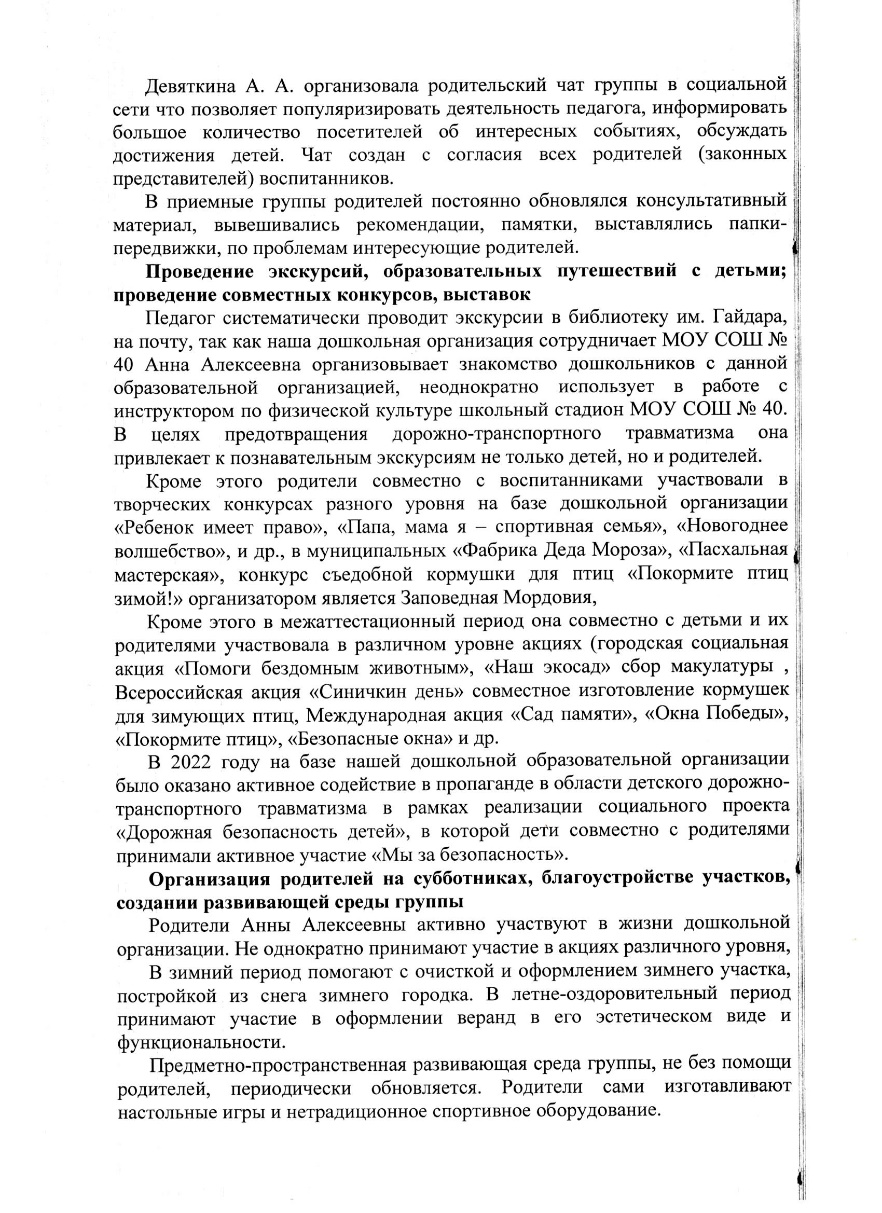 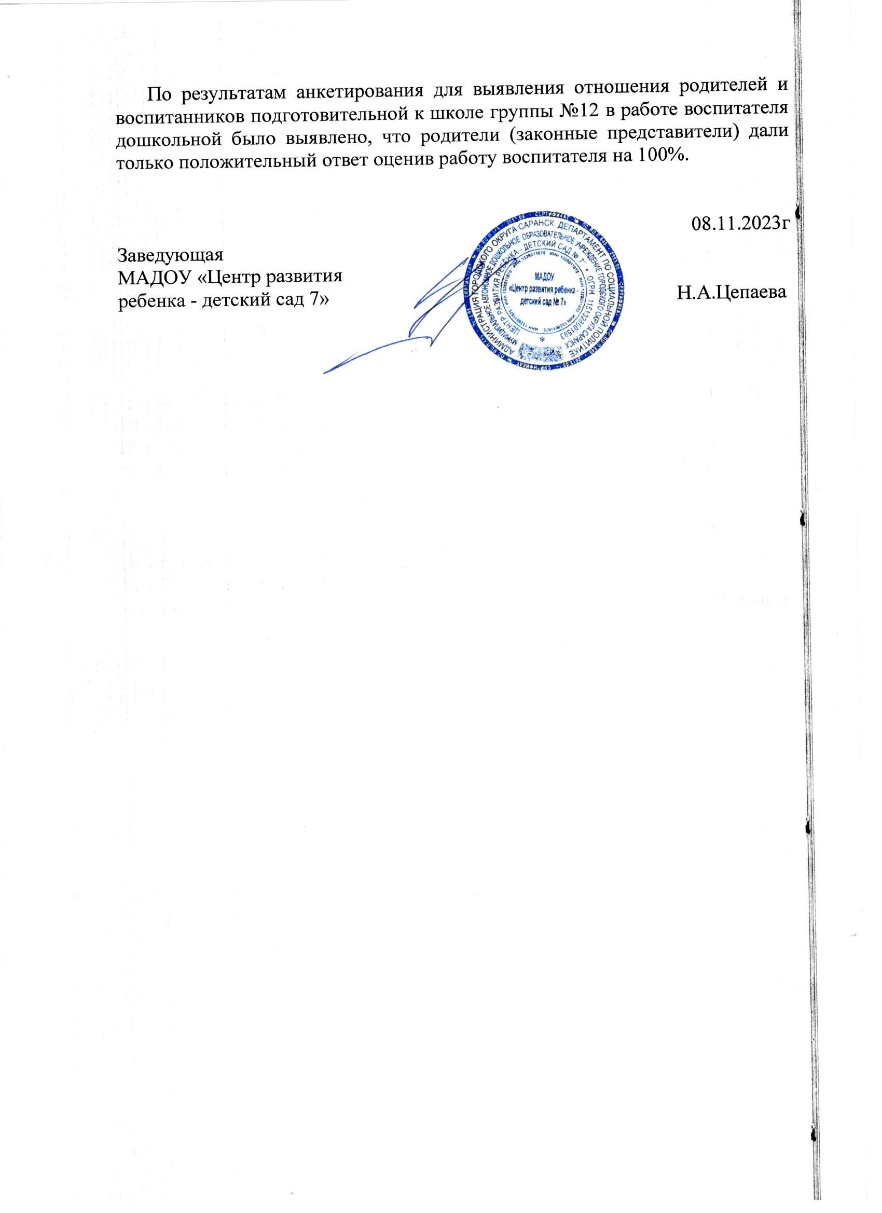 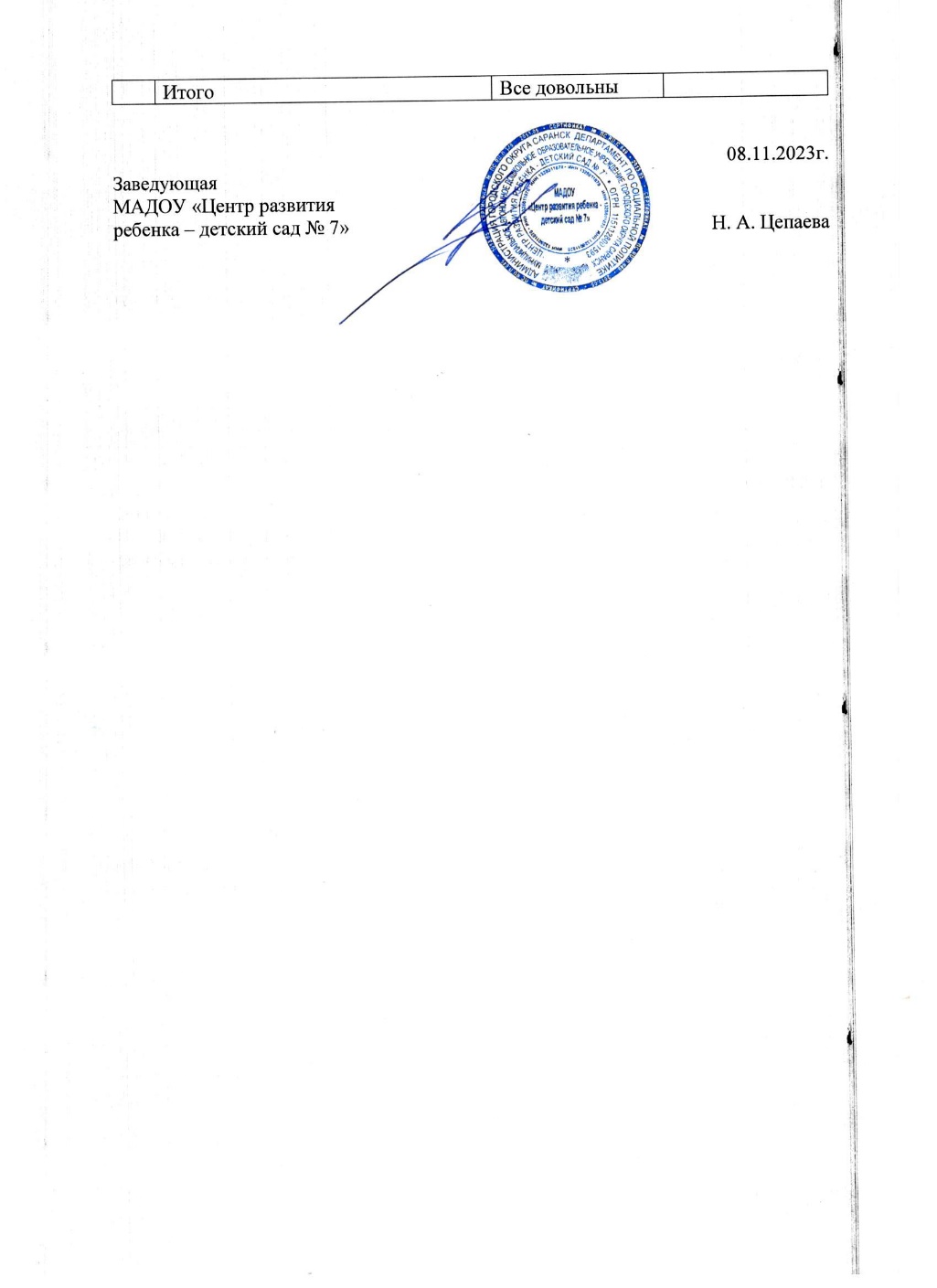 12. Работа с детьми из социально-неблагополучных семей
13. Участие педагога в профессиональных конкурсах.
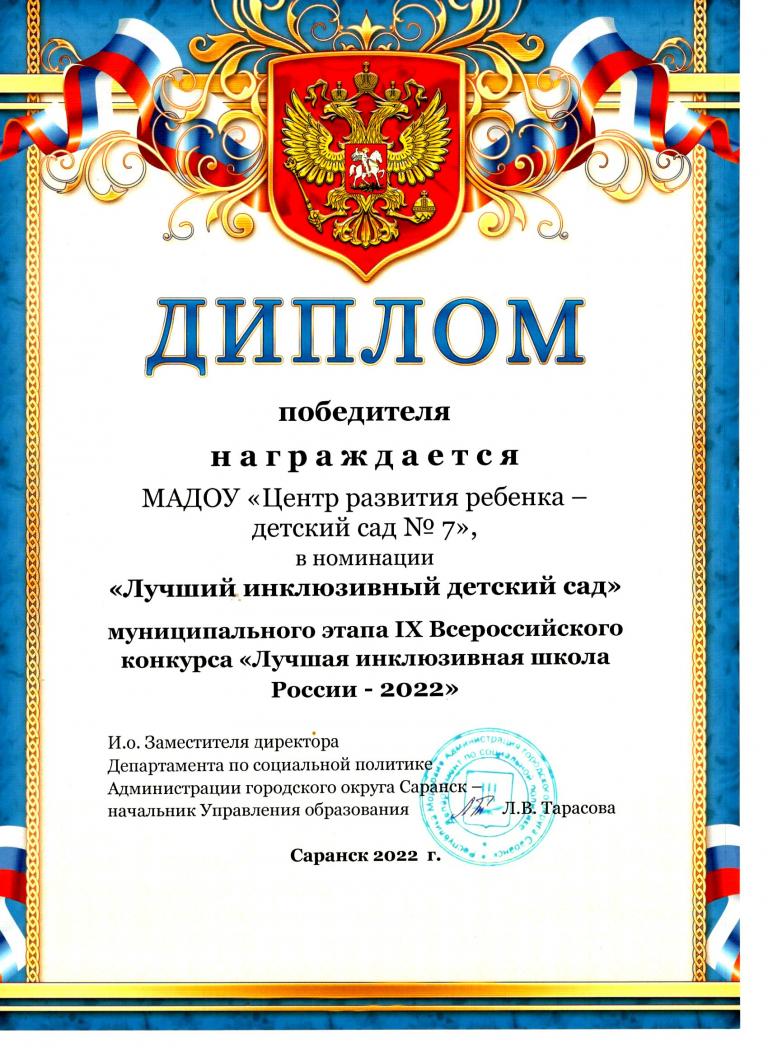 14. Награды и поощрения
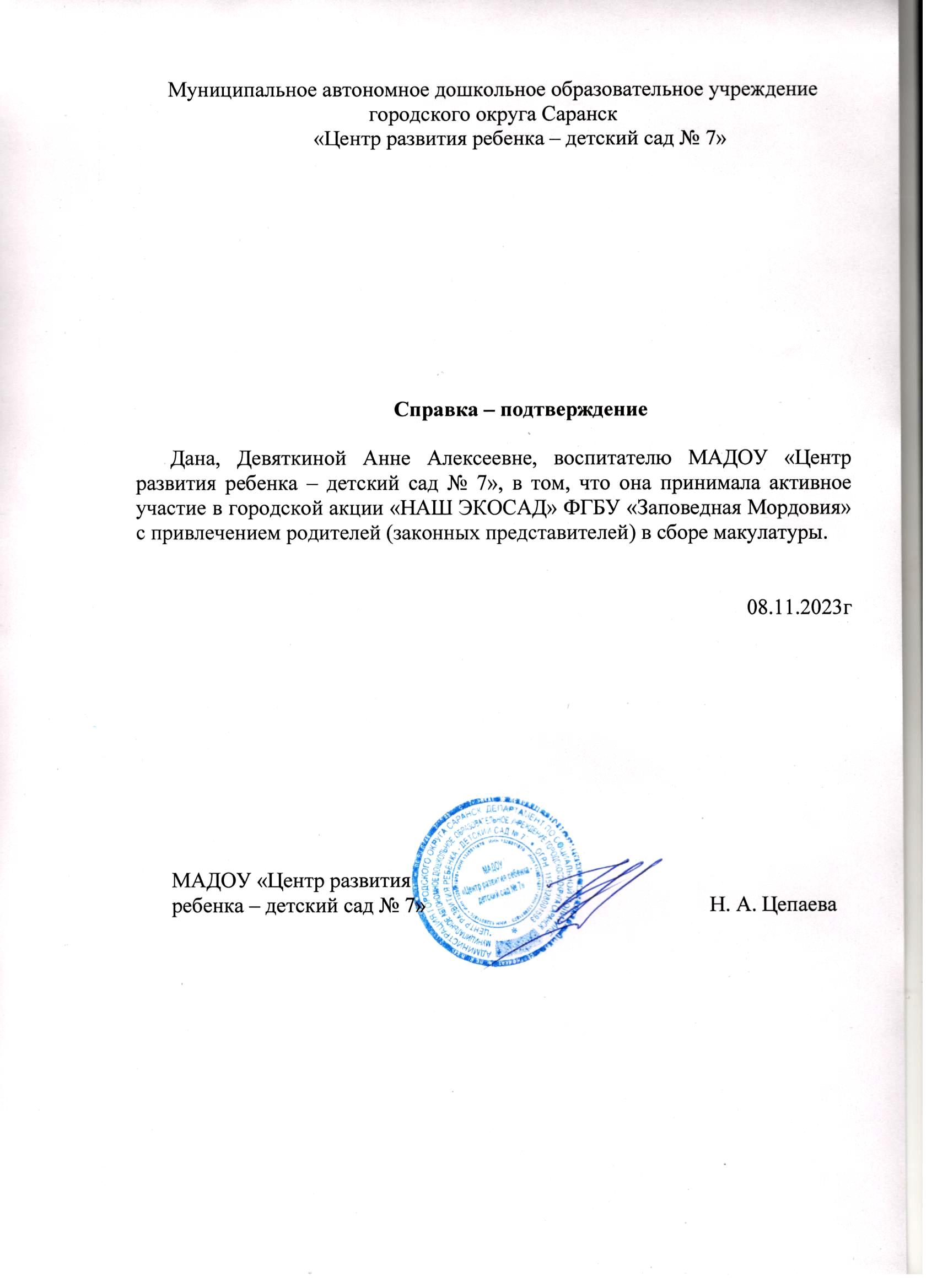 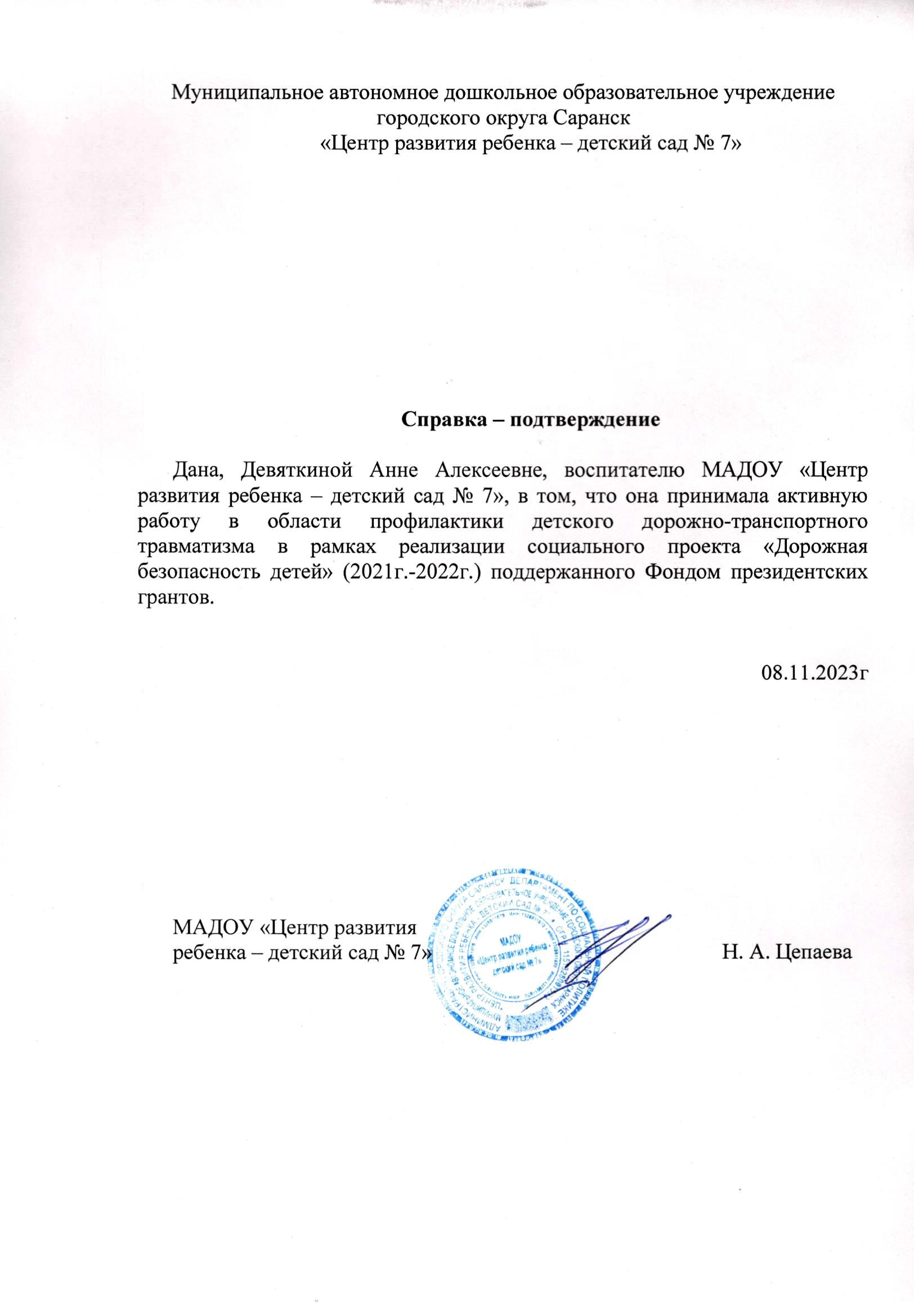 Спасибо за внимание.